Συνέντευξη Δόμησης Καριέρας (Career Construction Interview, CCI)
Ενότητα 3​​
Υποενότητα 2​
Lea Ferrari​
Teresa Maria Sgaramella
connect-erasmus.eu
Σκοπός της παρουσίασης
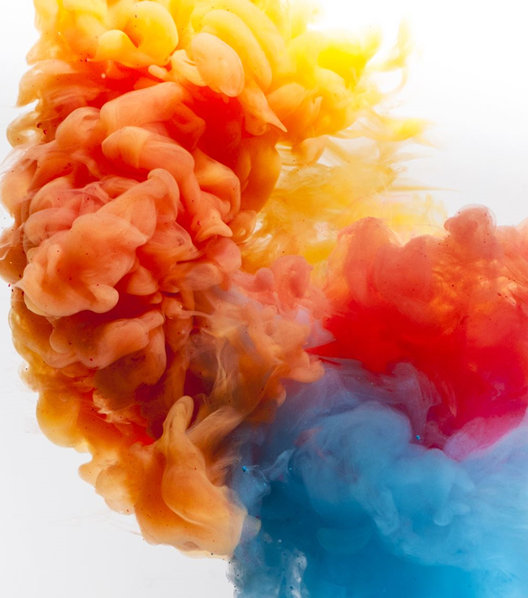 Απεικονίστε τη συνέντευξη δόμησης καριέρας

Ανάλυση μιας συνέντευξης

Διερεύνηση ορισμένων περιπτώσεων
connect-erasmus.eu
Εισαγωγή
Δημιουργημένη από τον Mark L. Savickas , η Συνέντευξη Δόμησης Σταδιοδρομίας (CCI) είναι μια δομημένη συνέντευξη που επιτρέπει στους συμβούλους να συλλέγουν πληροφορίες (μικρο-αφηγηματικές ιστορίες) για να συν-κατασκευάσουν με τους πελάτες το Πορτραίτο Ζωής (μακρο-αφηγηματική ιστορία).
Οι ερωτήσεις της CCI βοηθούν τους πελάτες να αναδείξουν τον τρόπο με τον οποίο έχουν διαμορφώσει τον εαυτό τους, την ταυτότητά τους, την καριέρα τους και το ποιοι επιθυμούν να γίνουν.
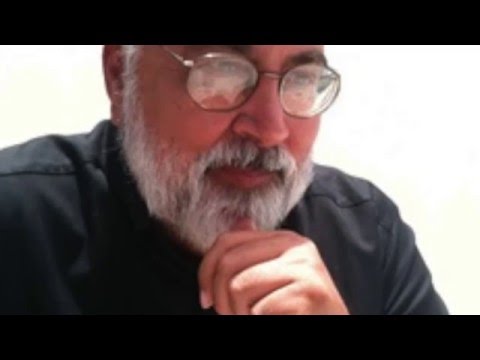 connect-erasmus.eu
1. Πρότυπα ρόλων
Οι πελάτες περιγράφουν 3 πρότυπα της παιδικής/εφηβικής τους ηλικίας για να αποκαλύψουν στους συμβούλους την αυτοαντίληψή τους.
Ποια είναι τα θέματα της CCI?
2. Περιοδικά, ιστοσελίδες, τηλεοπτικές εκπομπές
Αποκαλύπτουν τα είδη των περιβαλλόντων και των δραστηριοτήτων που ενδιαφέρουν τους πελάτες.
3. Αγαπημένη ιστορία
Οι πελάτες αφηγούνται μια ιστορία όπου ο κύριος χαρακτήρας αντιμετωπίζει το ίδιο πρόβλημα. Στην ιστορία φαίνεται πώς ο χαρακτήρας αντιμετώπισε το πρόβλημα.
4. Αγαπημένο ρητό
Εκφράζει τις καλύτερες συμβουλές που έχουν οι πελάτες για τον εαυτό τους.
5. Πρώιμες αναμνήσεις
Παρέχουν την ακριβέστερη και σαφέστερη ένδειξη του κεντρικού προβλήματος της ζωής και της ενασχόλησης των πελατών.
Πιο προσωπικά
connect-erasmus.eu
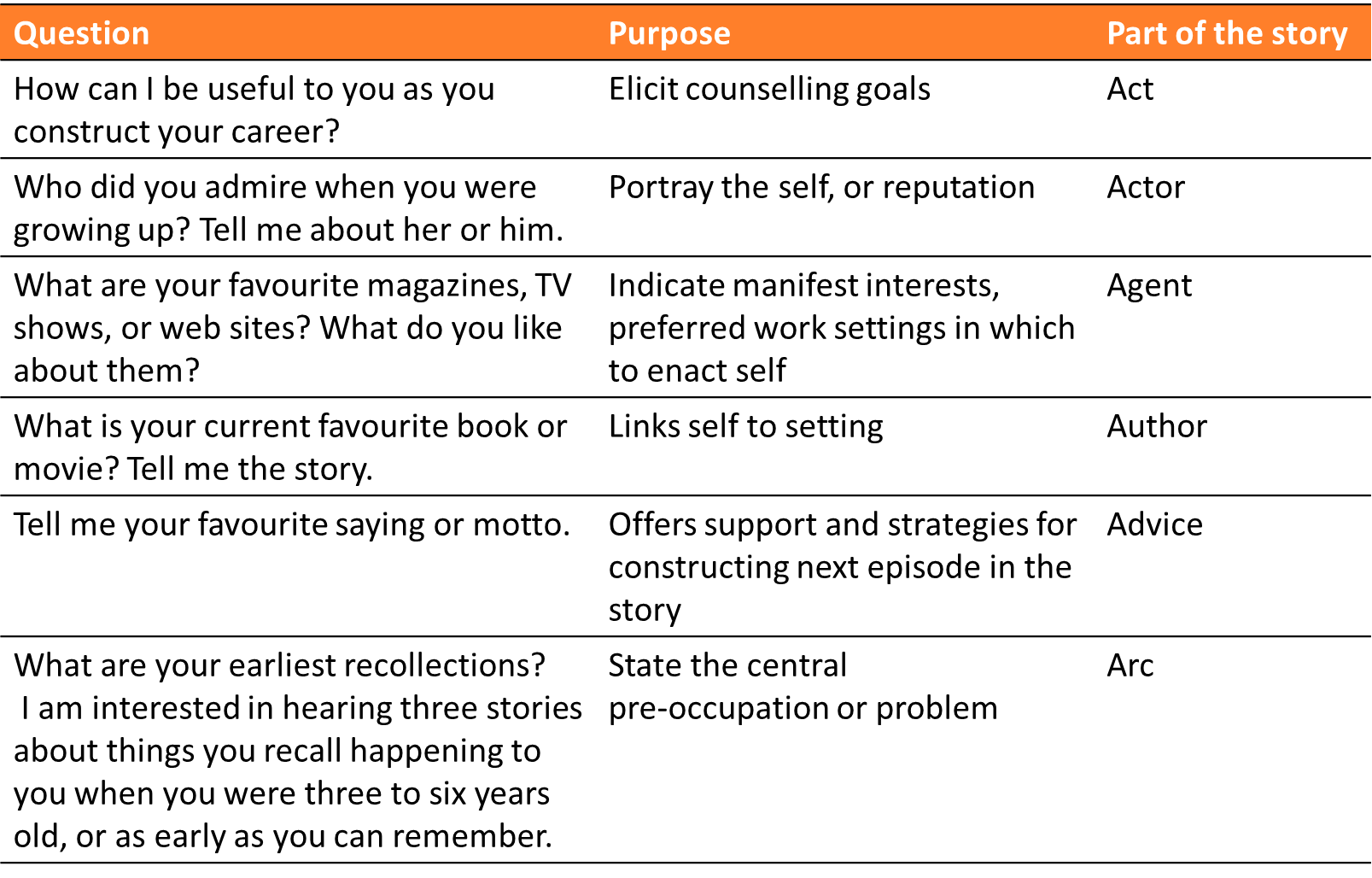 το τι και το γιατί της CCI
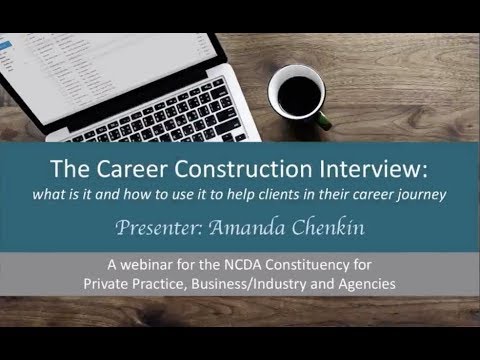 From Hartung, P. J. (2015). The career construction interview. In Career Assessment (pp. 115-121). Brill Sense.
connect-erasmus.eu
CCI : παράδειγμα
Περιγραφή του πελάτη (1/2)
Η Elaine, μια 20χρονη φοιτήτρια πλήρους φοίτησης που μόλις ολοκλήρωσε το χειμερινό εξάμηνο του δεύτερου έτους σπουδών της. Κατά τη διάρκεια του εαρινού εξαμήνου, πρέπει να δηλώσει την ειδικότητά της.
Έχει εξετάσει διάφορες επιλογές, αλλά δεν μπορεί να αποφασίσει:
-προετοιμασία και στη συνέχεια εισαγωγή στην ιατρική σχολή (όπως επιθυμεί η μητέρα της)
-πολιτικός μηχανικός (ευκολότερη) ή χημικός μηχανικός (καλή επιλογή)
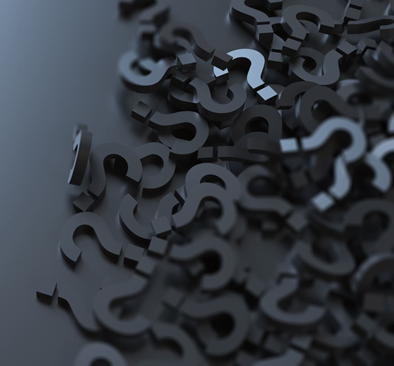 connect-erasmus.eu
CCI παράδειγμα
Οι ενέργειες της Elaine πριν από τη συμβουλευτική για την δόμηση καριέρας
Μίλησε με τον σύμβουλο καριέρας του κολεγίου της, αλλά στη συνέχεια ένιωσε ακόμα πιο αναποφάσιστη.
Ζήτησε πληροφορίες από ένα άλλο κολέγιο όπου έχουν περισσότερο ενσωματωμένους τους υπολογιστές στο πρόγραμμα σπουδών χημικής μηχανικής. 
Της άρεσαν οι υπολογιστές και της άρεσε η ιδέα ότι αν μεταφερόταν σε αυτό το κολέγιο θα μπορούσε να ζήσει σε εστία.
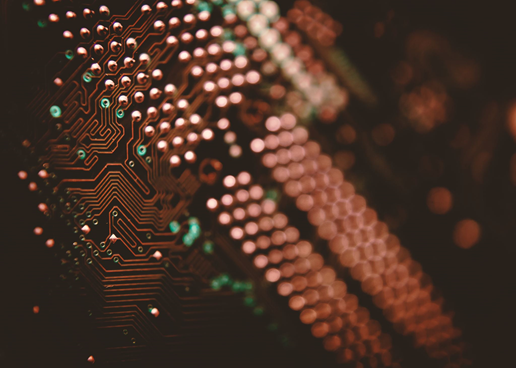 connect-erasmus.eu
Παράδειγμα CCI
Ανάδειξη στόχων συμβουλευτικής
Θέλει να μάθει γιατί δεν μπορεί να επιλέξει ακαδημαϊκή κατεύθυνση
Χρειάζεται βοήθεια για να επιλέξει
Αναρωτιέται αν η ιατρική θα ήταν η σωστή επιλογή για εκείνη
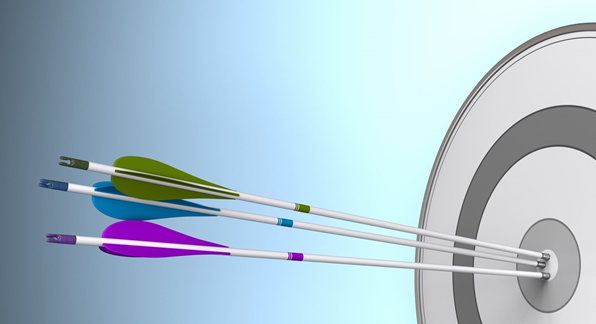 connect-erasmus.eu
CCΙ: παράδειγμα
CCI απαντήσεις (1/2)
connect-erasmus.eu
CCI παράδειγμα
CCI απαντήσεις (2/2)
connect-erasmus.eu
Μελέτη περίπτωσης (1/3)
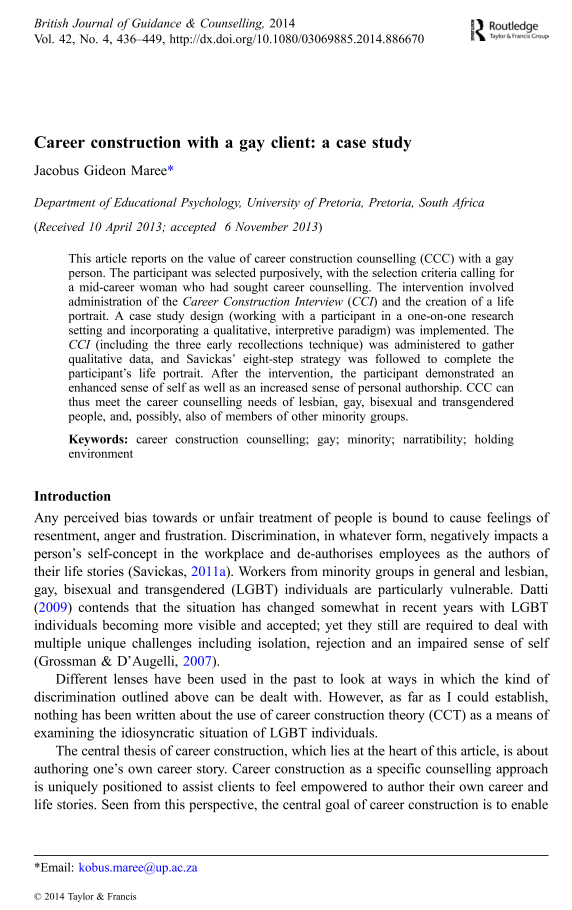 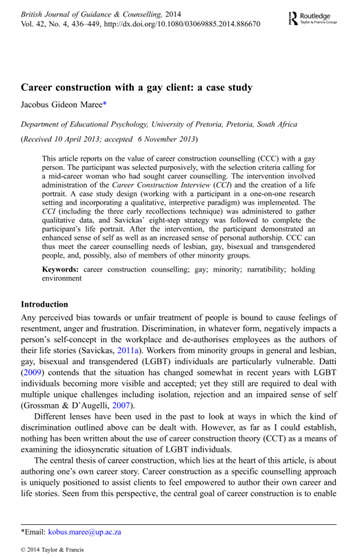 Maree, J. G. (2014). Δόμηση καριέρας με έναν ομοφυλόφιλο πελάτη: Μια μελέτη περίπτωσης. British Journal of Guidance & Counselling, 42(4), 436-449.
connect-erasmus.eu
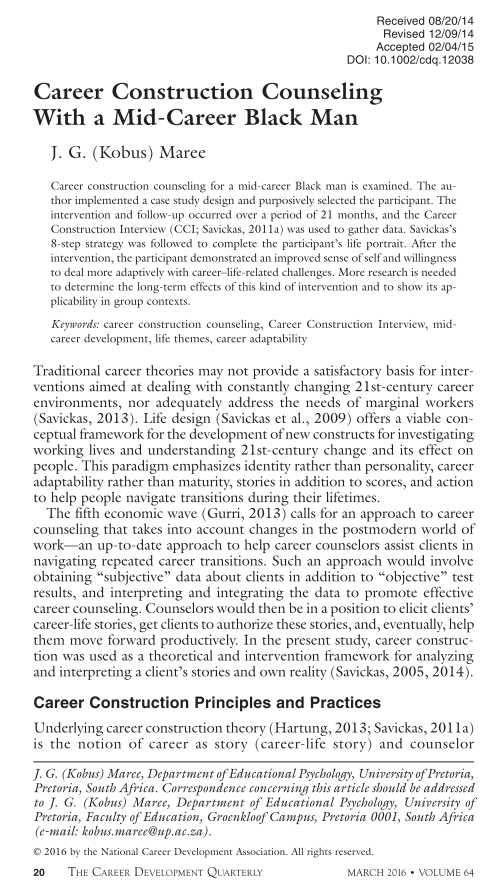 Μελέτη περίπτωσης (2/3)
Maree, J. G. (2016). Συμβουλευτική καριέρας με έναν μαύρο άνδρα στα μέσα της καριέρας του. The Career Development Quarterly, 64(1), 20-34.
connect-erasmus.eu
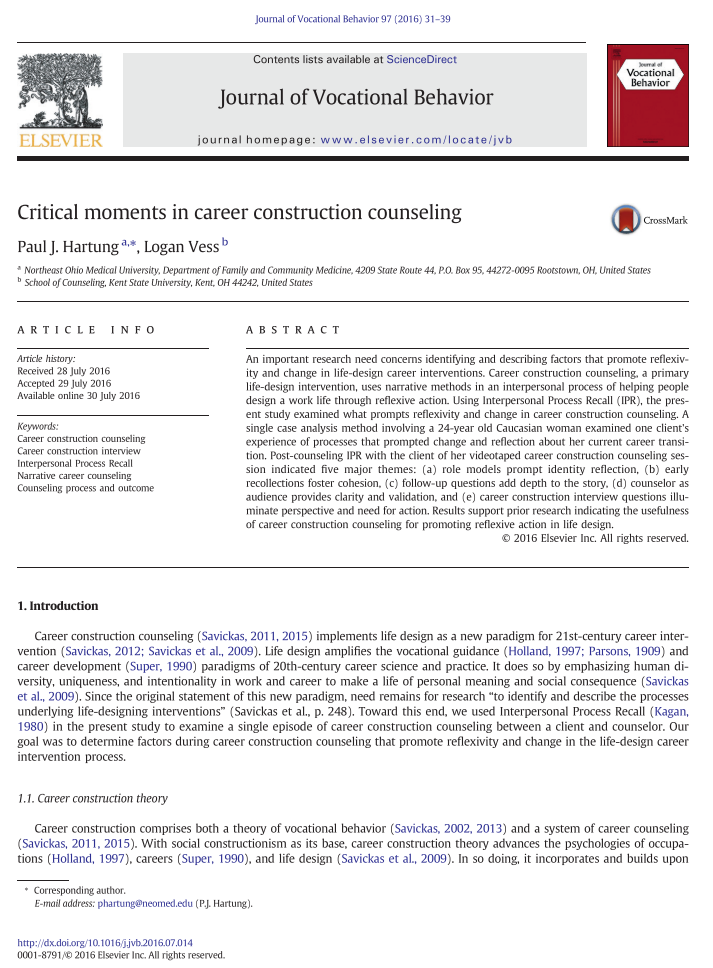 Μελέτη περίπτωσης (3/3)
Hartung, P. J., & Vess, L. (2016). Κρίσιμες στιγμές στη συμβουλευτική καριέρας. Journal of Vocational Behavior, 97, 31-39..
connect-erasmus.eu
Κάποιες πηγές
Savickas, M. L. (2011). Career counseling. Washington, DC: American Psychological Association Books.
Savickas, M. L. (2013). Career construction theory and practice. In S. D. Brown & R. W. Lent (Eds.), Career development and counseling: Putting theory and research to work (2nd ed., pp. 147–183). Hoboken, NJ: John Wiley.
Hartung, P. J. (2015). The career construction interview. In Career Assessment (pp. 115-121). Brill Sense.
Savickas, M. (2015). Life-design counseling manual. Mark L. Savickas.
connect-erasmus.eu
Ερωτήσεις περίληψης
Τι είναι η Συνέντευξη Δόμησης Καριέρας (CCI);
ποια είναι τα κύρια θέματα της CCI;
Ποιος είναι ο σκοπός των ερωτήσεων CCI;
Ποιο είναι το μέρος της ιστορίας που εξετάζεται από το CCI;
connect-erasmus.eu
Ερωτήσεις?
connect-erasmus.eu